Презентация по изготовлению куклы- мотанки для детей старшего дошкольного возраста
Презентацию подготовила воспитатель прогимназии №675 «Талант» Алтунина Е.Н. Совместная деятельность детей и взрослых проведена 05.12.2013г.
Материалы:

Пряжа средней толщины различных цветов;

Форма плотная- рамочка со стороной 15 см;

Ножницы;

Для украшения-бусинки, пуговки, бантики, ленточки.
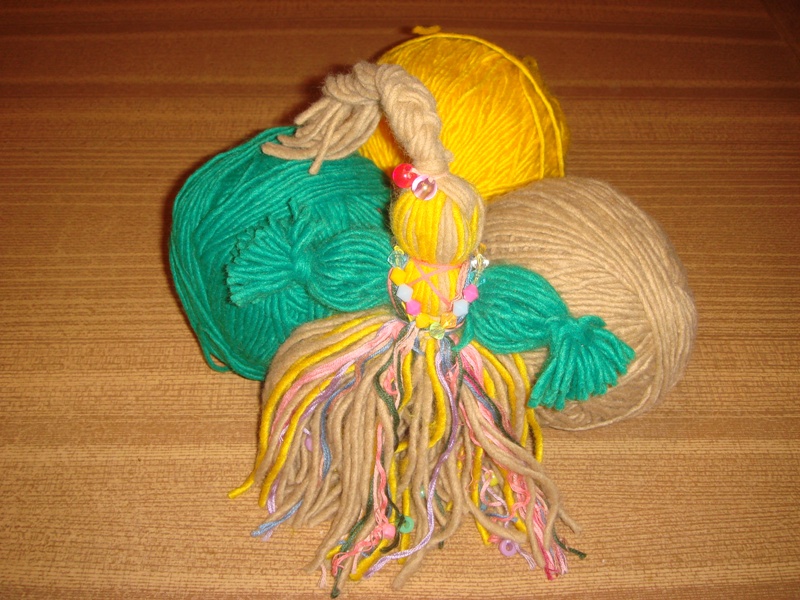 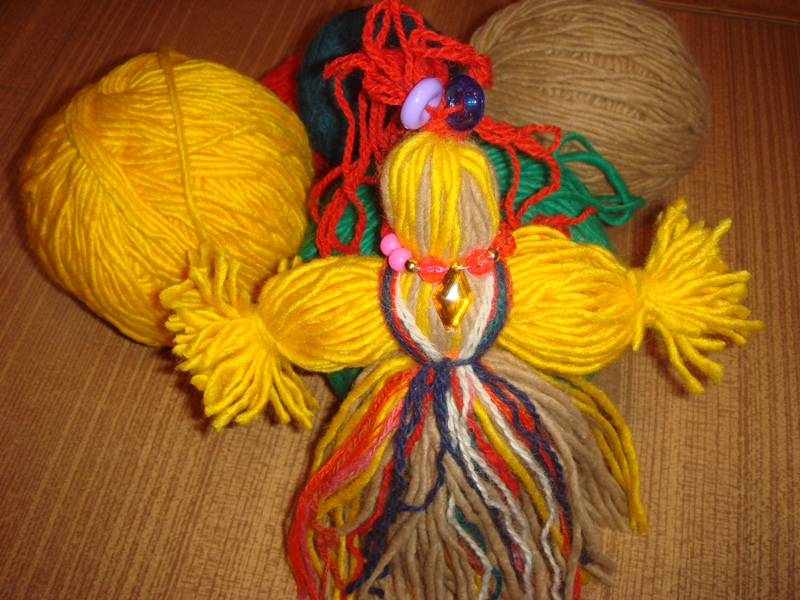 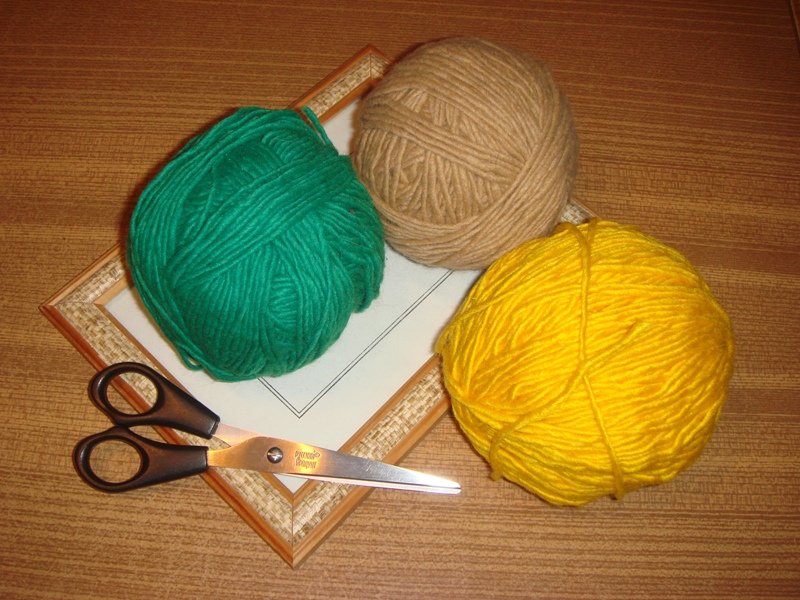 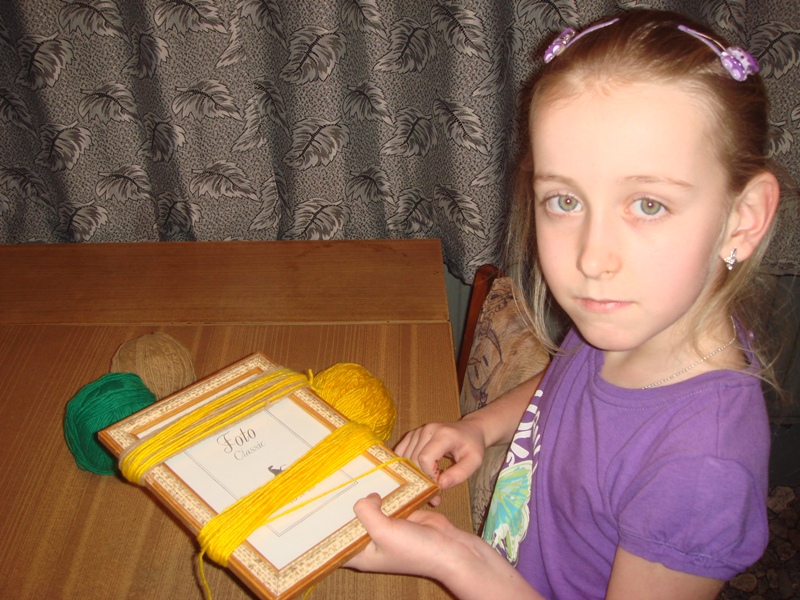 Сначала наматываем на форму 50 оборотов коричневых ниток, сверху 10 оборотов желтых ниток. Концы пряжи завязываем двойным узлом. Рядом наматываем еще 30-35 оборотов желтой нитки, кончики завязываем узлом.
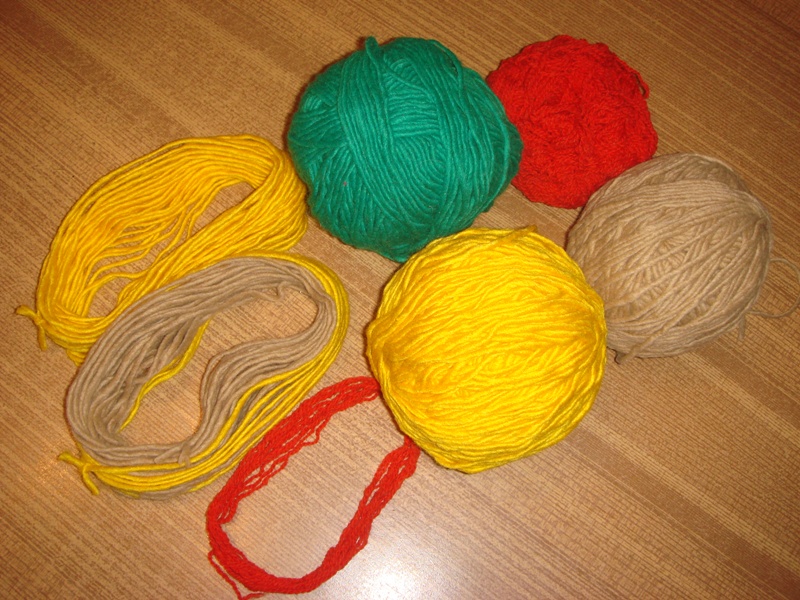 Снимаем мотки с формы. Для волос делаем 10 витков ниткой любого цвета по желанию и разрезаем пополам.
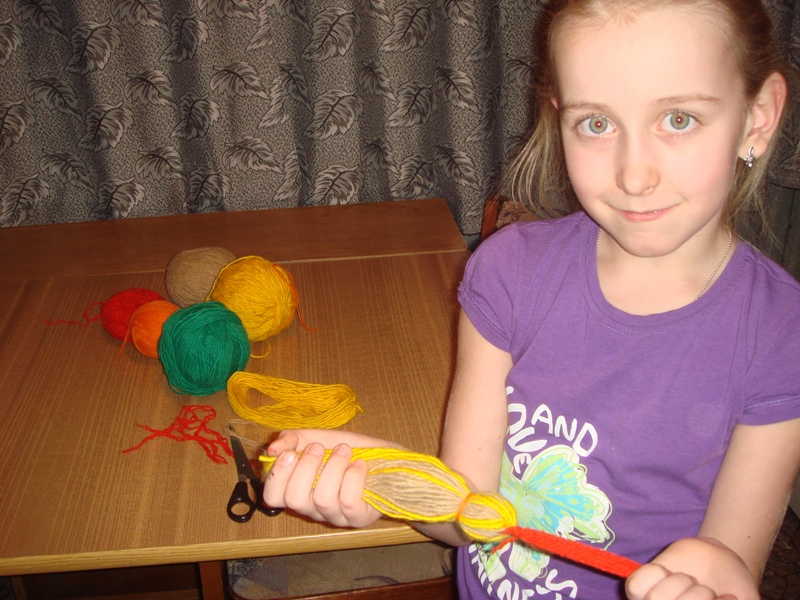 Моточек для волос перетягиваем нитками. Продеваем волосы, завязываем хвост. Для головы на 2 см ниже обматываем нитками.
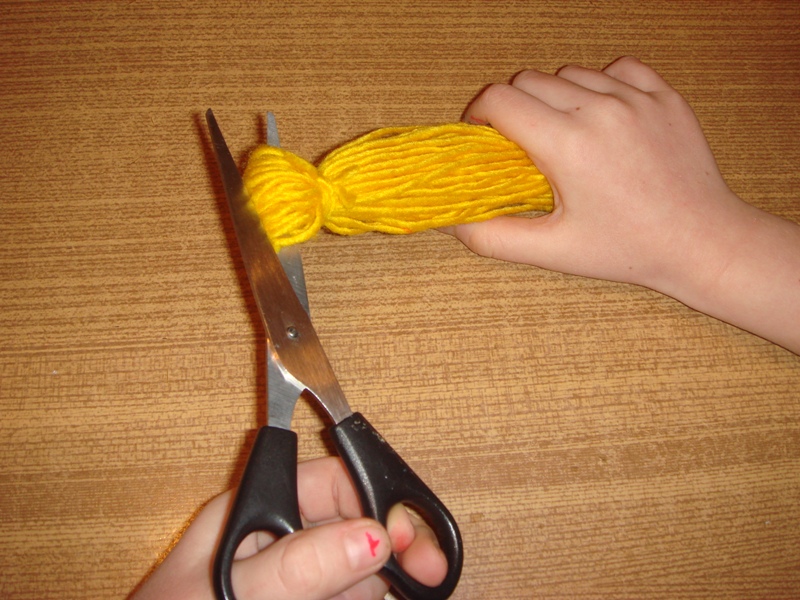 Делаем руки. Желтый моток с обеих сторон заматываем нитками и перевязываем двойными узлами на 1 см от края.
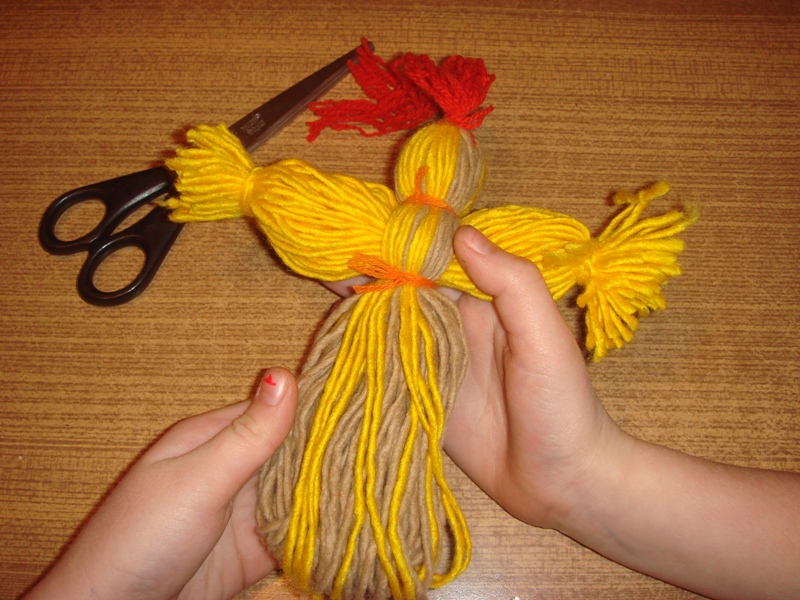 Руки вставляем в туловище . Заматываем нитками на талии на 3-4 оборота и завязываем. Разрезаем нитки снизу и подравниваем низ.
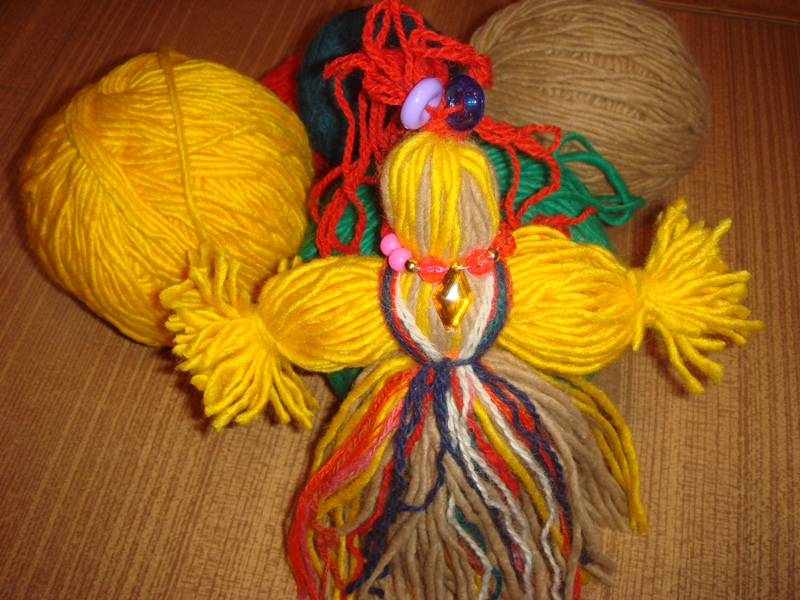 Перекидываем через плечи 10-12 разноцветных ниток и завязываем поясок. Украшаем прическу по желанию: бусинами , бантиками и др.
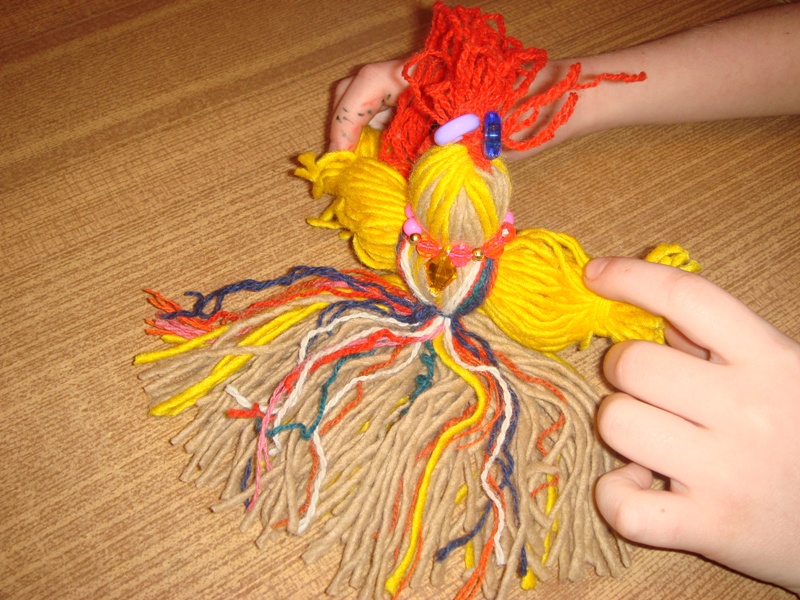 Изготовление таких куколок поднимет настроение детям, способствует развитию мелкой моторики, развитию воображения и творческих фантазий. Дети смогут играть с ними, придумывая им имена и различные сюжеты.
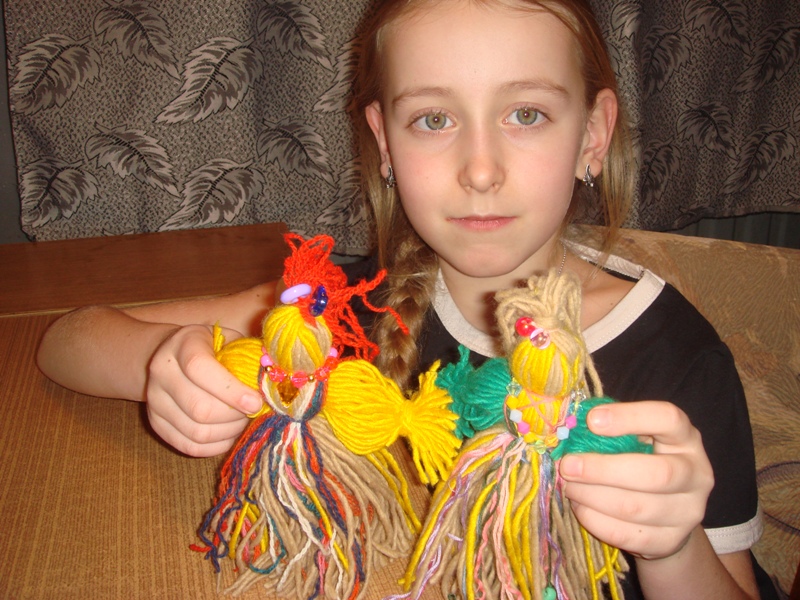 Спасибо за внимание!